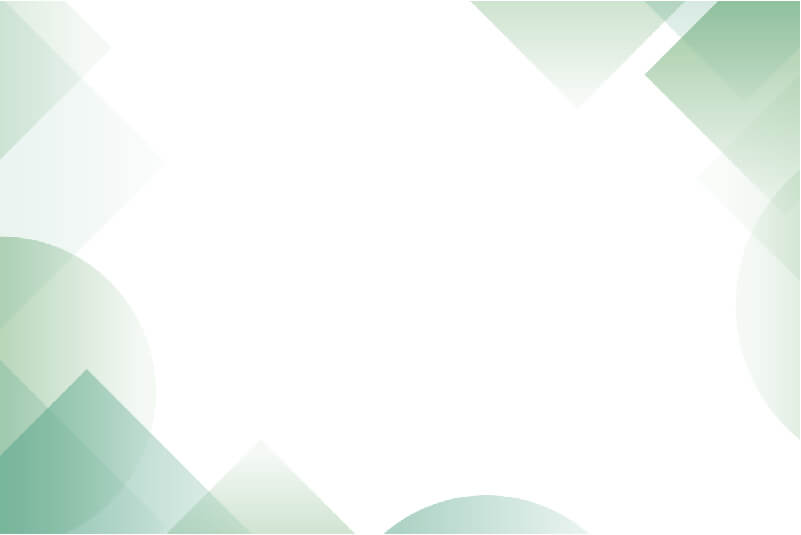 UBND THÀNH PHỐ CẨM PHẢ
TRƯỜNG THCS MÔNG DƯƠNG
CHÀO MỪNG 
THẦY CÔ VỀ DỰ GIỜ THĂM LỚP 8A4
SƠ ĐỒ LỚP
7
7
7
1
1
NHÓM 1
NHÓM 3
1
NHÓM 5
6
6
6
2
2
2
5
5
5
8
4
4
4
3
3
3
7
7
7
1
NHÓM 2
1
NHÓM 6
1
NHÓM 4
6
6
6
2
2
2
5
5
5
4
4
3
4
3
3
[Speaker Notes: Slide chiếu bài HS, Số 2,4,6 là số di chuyển]
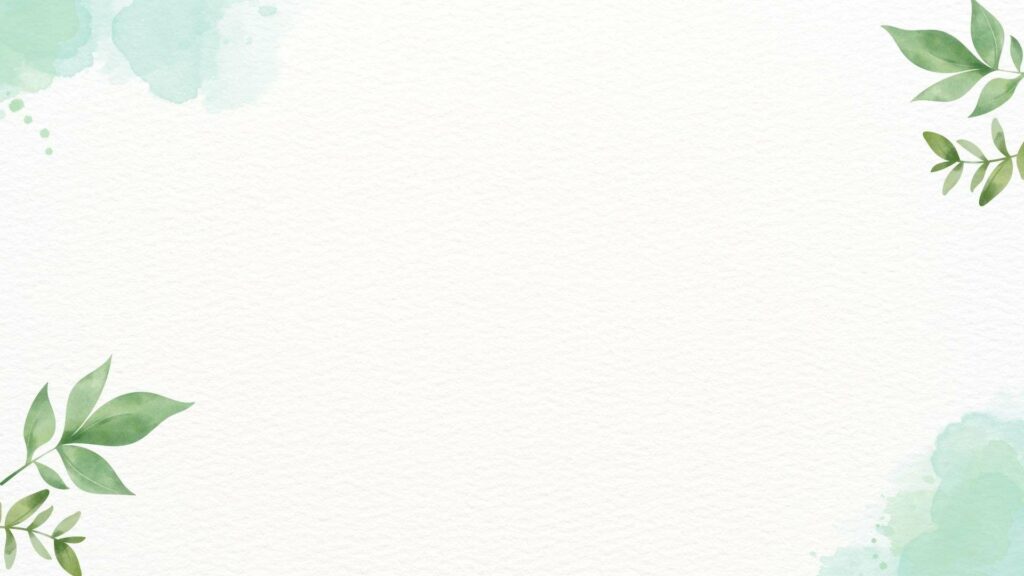 TRÒ CHƠI: THỬ TÀI HIỂU BIẾT
Cả lớp chia thành 3 đội: Đội 1 gồm nhóm 1, 2; Đội 2 gồm nhóm 3, 4; đội 3 gồm nhóm 5, 6. Mỗi nhóm trong đội sẽ nhận được bộ đáp án A, B, C, D. 
Trò chơi gồm có 5 câu hỏi, thời gian suy nghĩ là 5 giây. Mỗi đáp án đúng tương ứng với 1 thẻ màu. Hết thời gian suy nghĩ đại diện của nhóm giơ thẻ đáp án. Số thẻ đúng tương ứng với số điểm đội đó nhận được.
Đội nào được nhiều điểm nhất là đội chiến thắng.
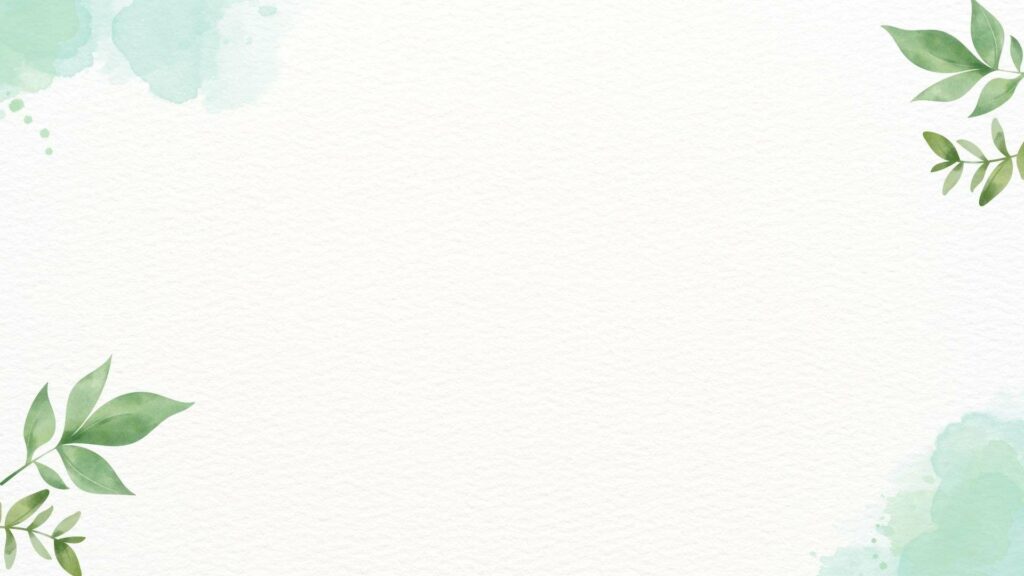 Câu 1. Quy tắc nhân hai phân số là gì?
A. Muốn nhân hai phân số, ta nhân các tử số với nhau, các mẫu số với nhau.
B. Muốn nhân hai phân số, ta nhân các tử số với nhau, mẫu giữ nguyên.
C. Muốn nhân hai phân số, ta nhân các tử số với nhau, cộng các mẫu với nhau.
D. Muốn nhân hai phân số, ta quy đồng rồi nhân các tử số với nhau, các mẫu với nhau.
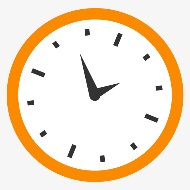 20
19
18
17
16
15
14
13
12
11
10
09
08
07
06
05
04
03
02
01
00
[Speaker Notes: Đổ màu cho đáp án]
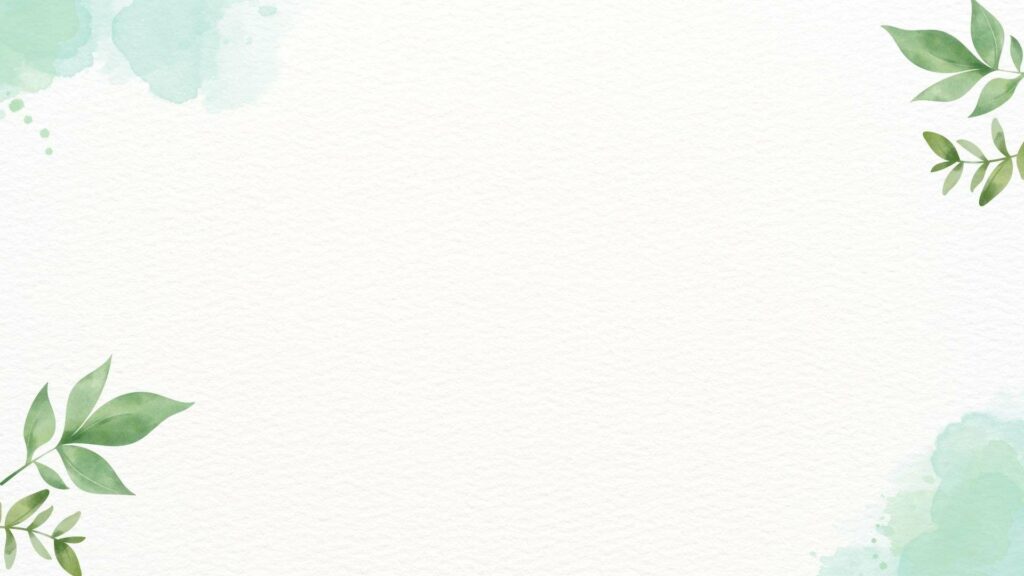 Câu 2. Rút gọn phân thức             .
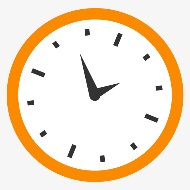 20
19
18
17
16
15
14
13
12
11
10
09
08
07
06
05
04
03
02
01
00
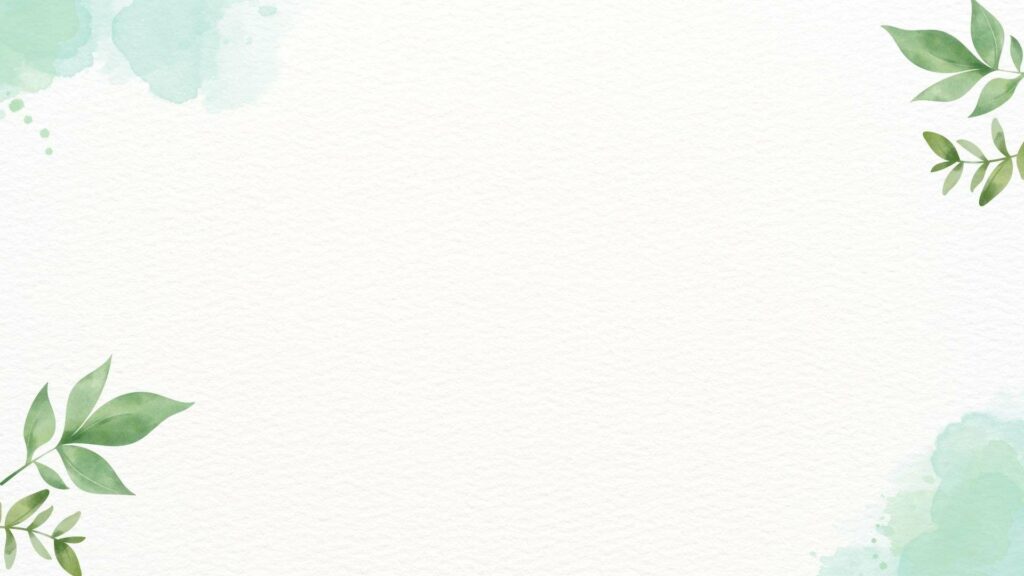 Câu 3. Tính chất của phép nhân phân số là:
A. Giao hoán, kết hợp.
B. Kết hợp, phân phối đối với phép tính cộng, trừ
C. Giao hoán, kết hợp, nhân với số 1, phân phối đối với phép tính cộng, trừ.
D. Giao hoán, kết hợp, nhân với số 1.
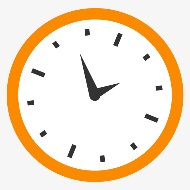 20
19
18
17
16
15
14
13
12
11
10
09
08
07
06
05
04
03
02
01
00
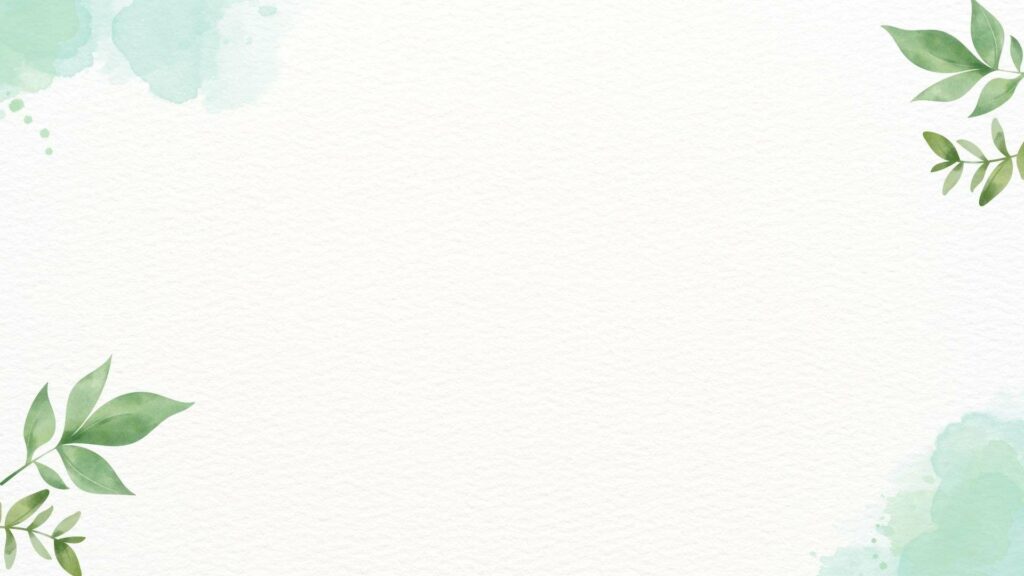 Câu 4. Kết quả của phép tính                      là:
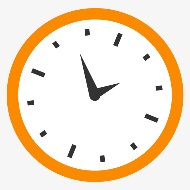 20
19
18
17
16
15
14
13
12
11
10
09
08
07
06
05
04
03
02
01
00
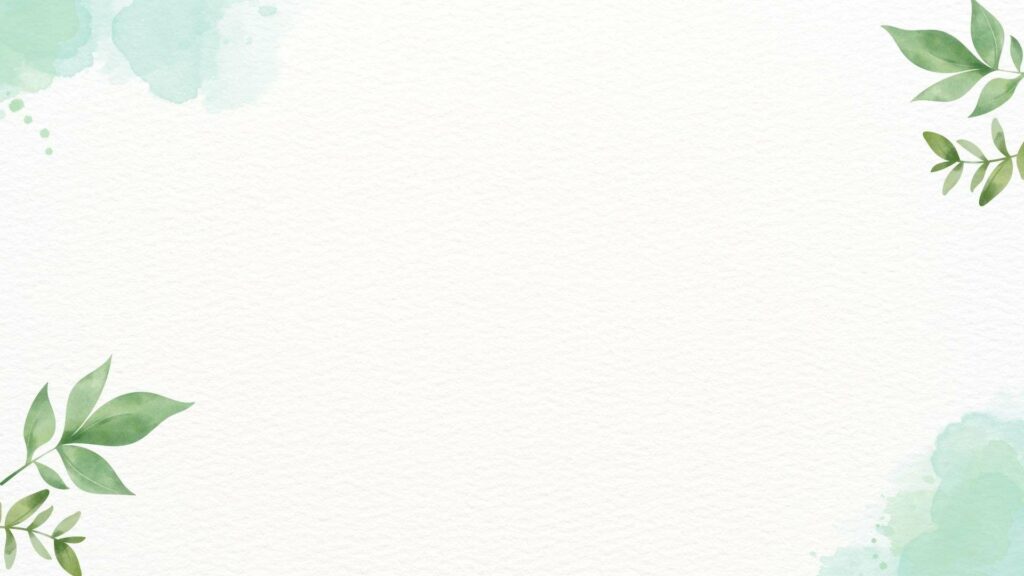 Câu 5. Phân tích đa thức sau thành nhân tử:
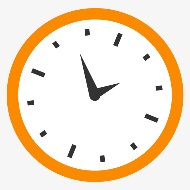 20
19
18
17
16
15
14
13
12
11
10
09
08
07
06
05
04
03
02
01
00
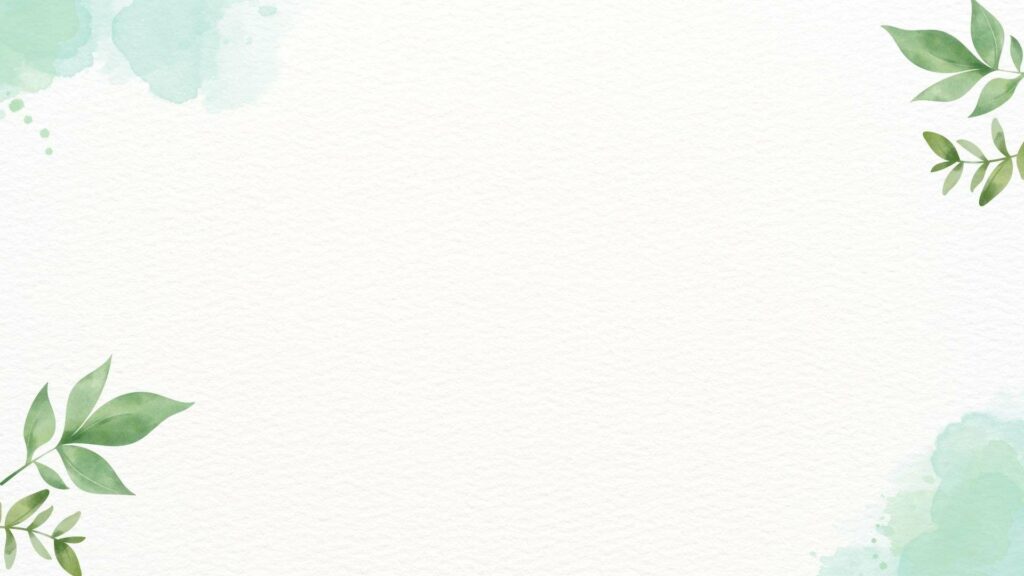 Câu 1. Quy tắc nhân hai phân số là gì?
A. Muốn nhân hai phân số, ta nhân các tử số với nhau, các mẫu số với nhau.
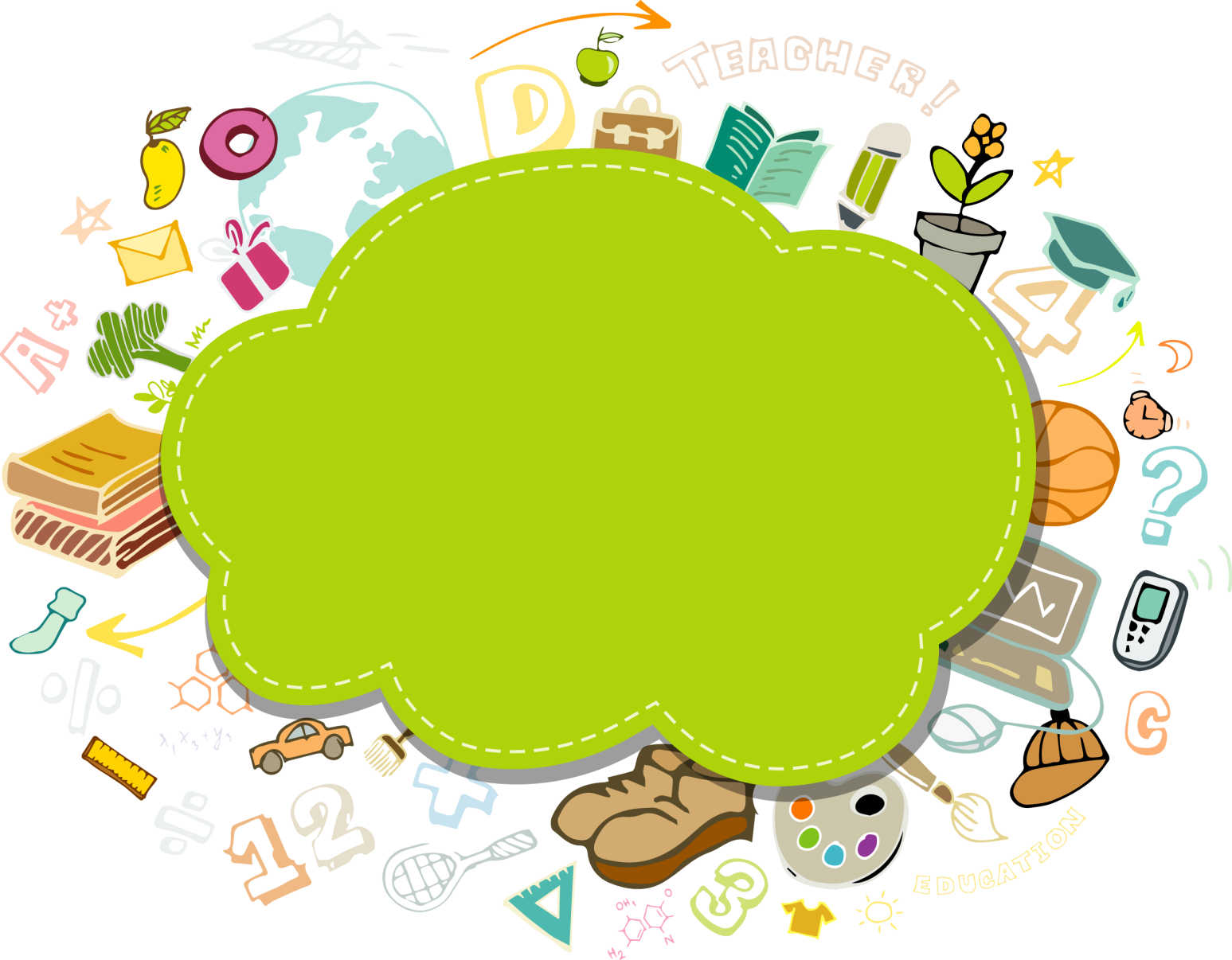 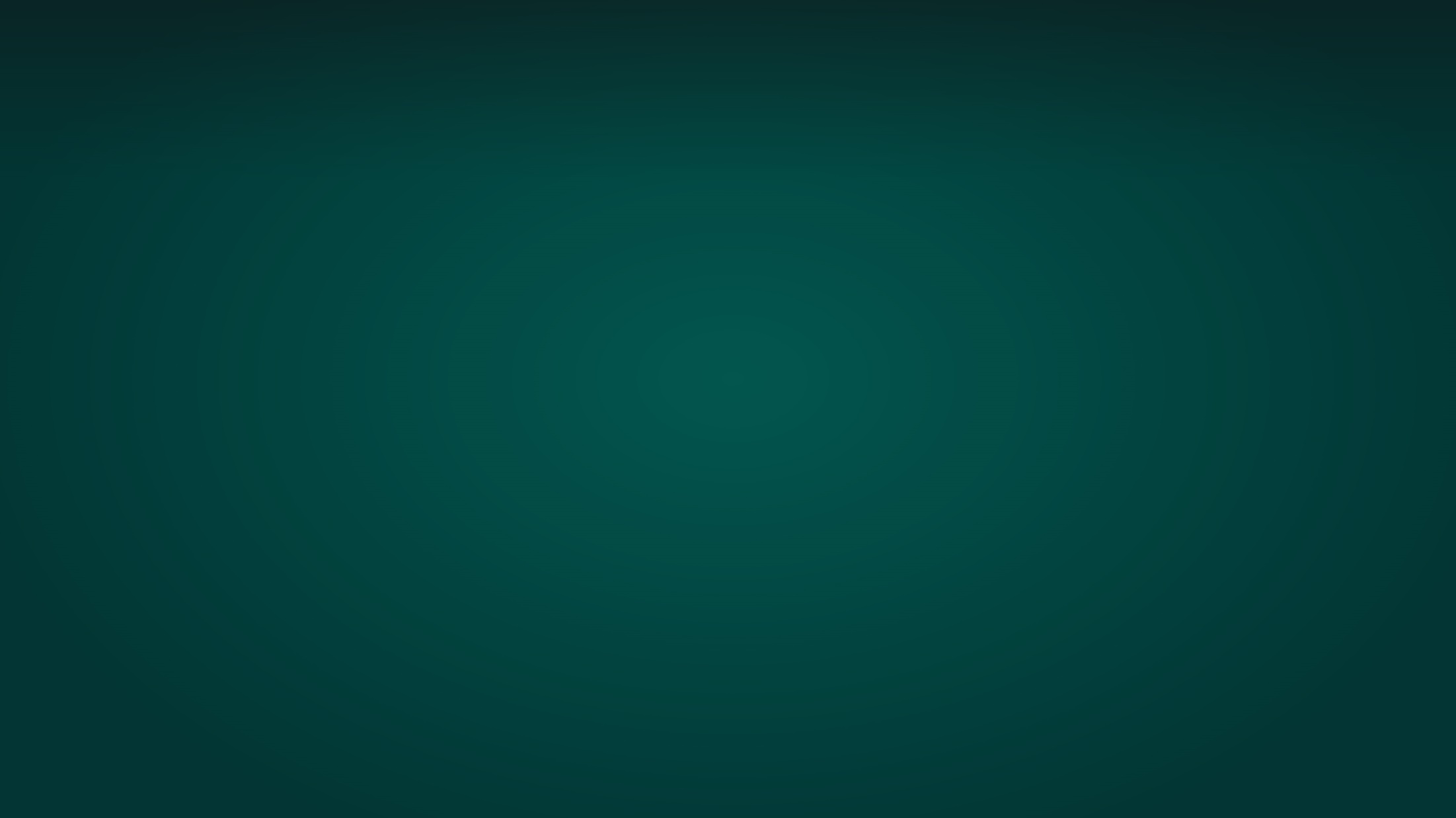 TIẾT 28. PHÉP NHÂN, PHÉP CHIA PHÂN THỨC ĐẠI SỐ (Tiết 1)
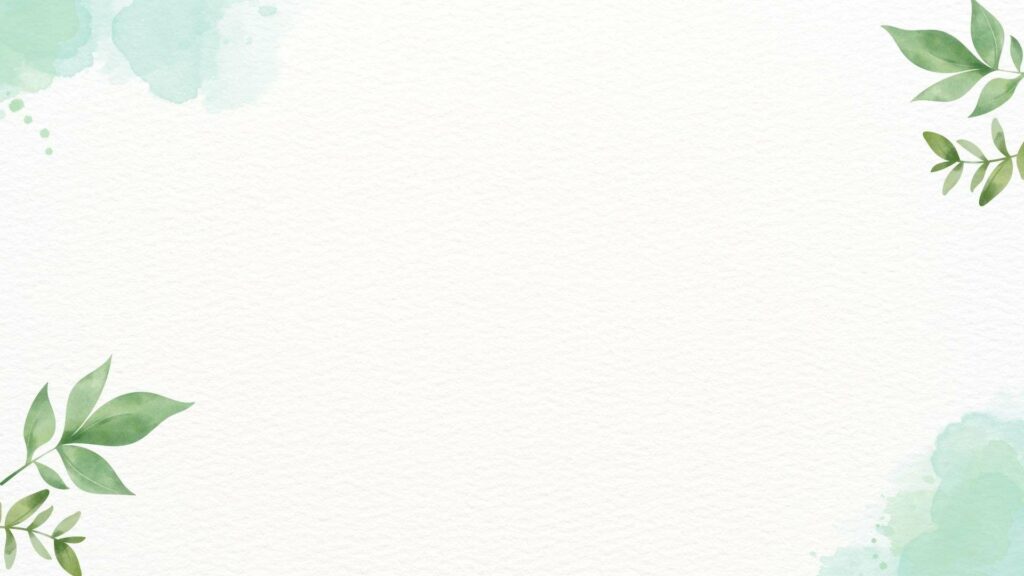 §3. PHÉP NHÂN, PHÉP CHIA PHÂN THỨC ĐẠI SỐ
I. PHÉP NHÂN CÁC PHÂN THỨC ĐẠI SỐ
II. PHÉP CHIA CÁC PHÂN THỨC ĐẠI SỐ
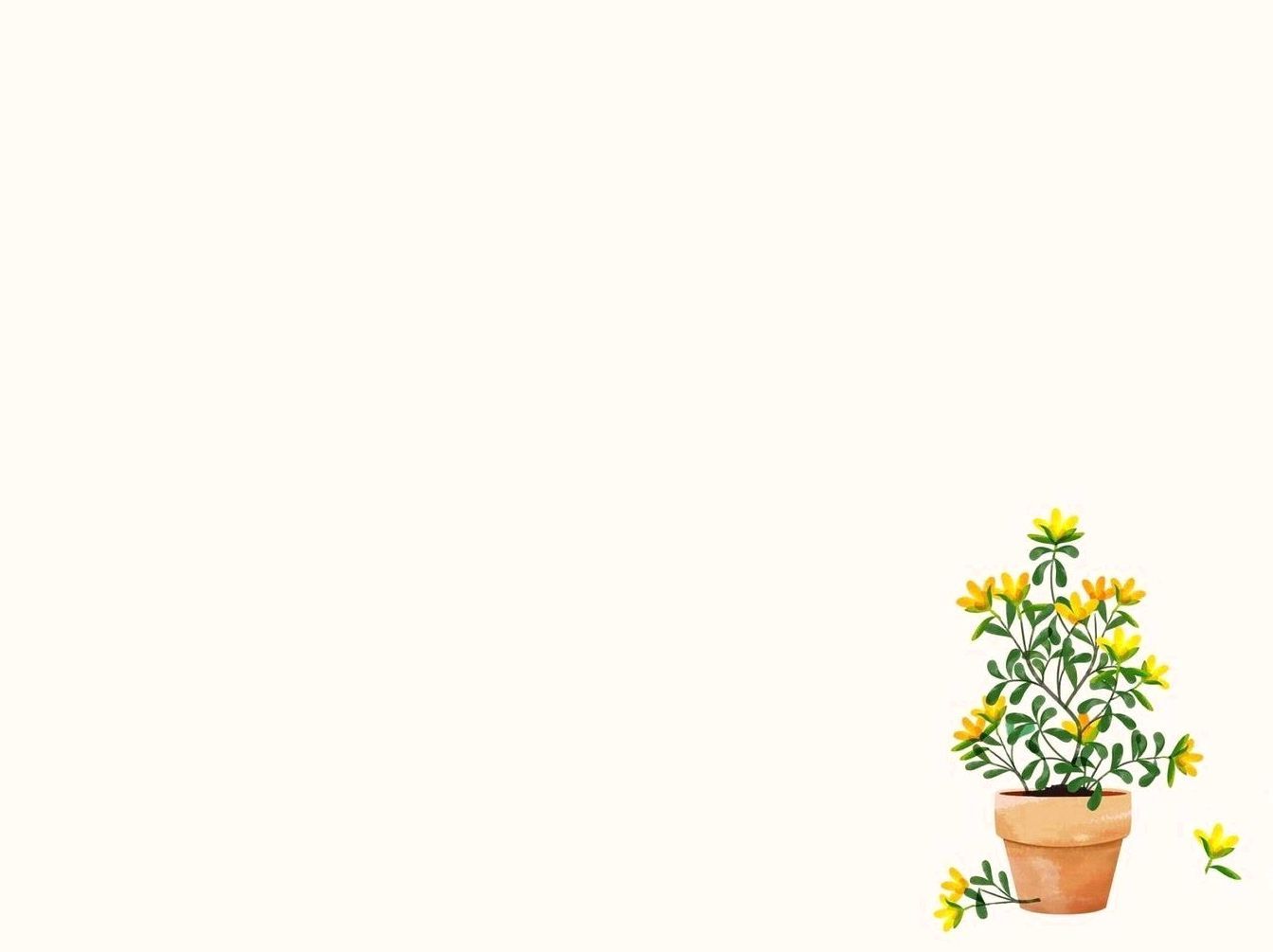 Ví dụ 1. Thực hiện phép tính sau:
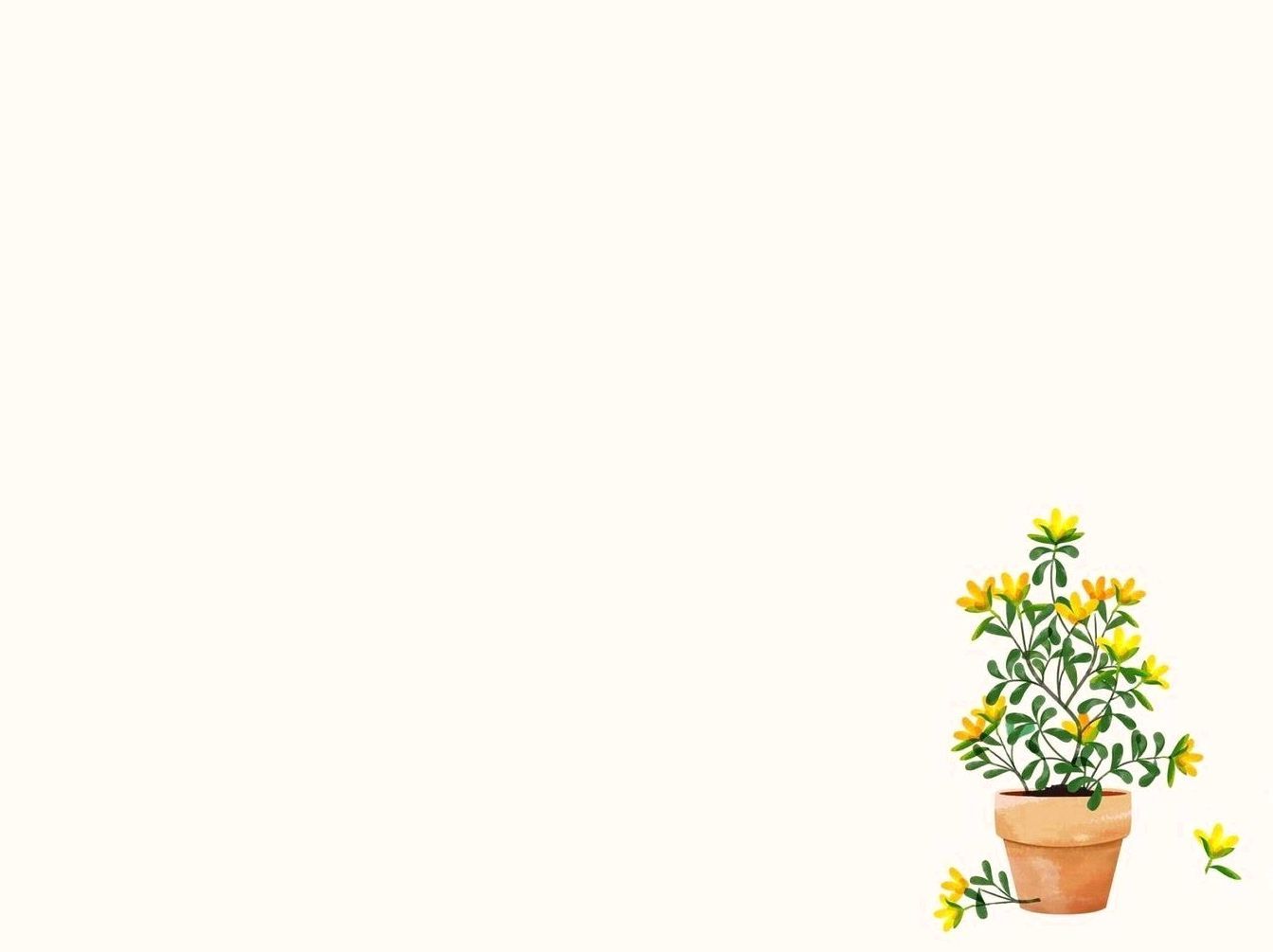 PHIẾU HỌC TẬP CÁ NHÂN
Bài tập: Thực hiện phép tính:
Nhiệm vụ: Nhóm 1, 3, 5 làm phần a
                   Nhóm 2, 4, 6 làm phần b
[Speaker Notes: GỌI HS GIẢI THÍCH BÀI TRÌNH BÀY]
SƠ ĐỒ LỚP
7
7
7
1
1
NHÓM 1
NHÓM 3
1
NHÓM 5
6
6
6
2
2
2
5
5
5
8
4
4
4
3
3
3
7
7
7
1
NHÓM 2
1
NHÓM 6
1
NHÓM 4
6
6
6
2
2
2
5
5
5
4
4
3
4
3
3
[Speaker Notes: Slide chiếu bài HS, Số 2,4,6 là số di chuyển]
SƠ ĐỒ DI CHUYỂN CỦA NHÓM TRƯỞNG
7
7
7
1
1
NHÓM 1
NHÓM 3
1
NHÓM 5
6
6
6
2
2
2
5
5
5
8
4
4
4
3
3
3
7
7
7
1
NHÓM 2
1
NHÓM 6
1
NHÓM 4
6
6
6
2
2
2
5
5
5
4
4
3
4
3
3
[Speaker Notes: Slide chiếu bài HS, Số 2,4,6 là số di chuyển]
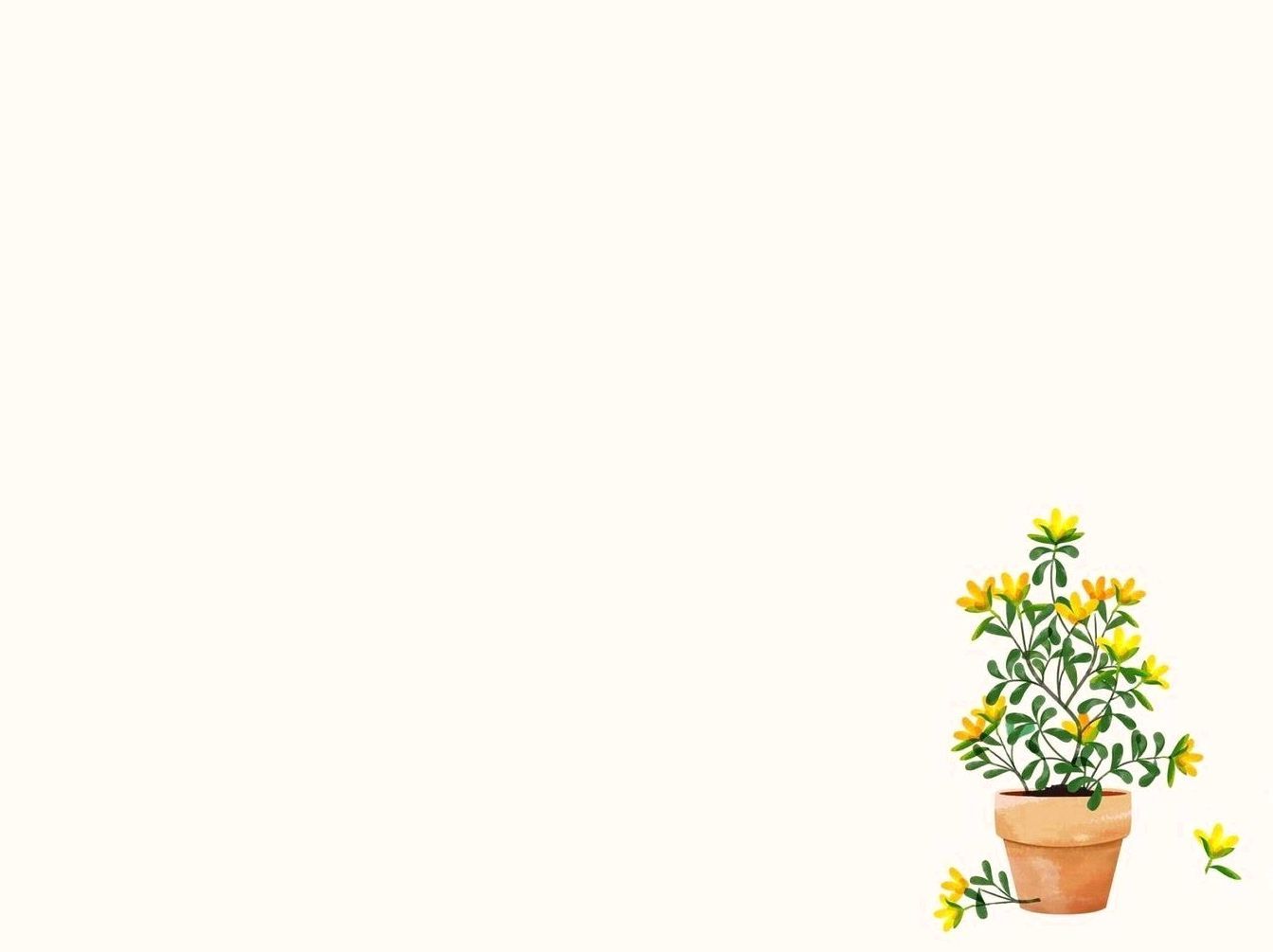 PHIẾU HỌC TẬP CÁ NHÂN
Bài tập: Thực hiện phép tính:
Nhiệm vụ: Nhóm 1, 3, 5 làm phần a
                   Nhóm 2, 4, 6 làm phần b
[Speaker Notes: HS LÀM VIỆC NHÓM BÀN, GỌI HS GIẢI THÍCH BÀI TRÌNH BÀY]
SƠ ĐỒ DI CHUYỂN CỦA NHÓM TRƯỞNG
7
7
7
1
1
NHÓM 1
NHÓM 3
1
NHÓM 5
6
6
6
2
2
2
5
5
5
8
4
4
4
3
3
3
7
7
7
1
NHÓM 2
1
NHÓM 6
1
NHÓM 4
6
6
6
2
2
2
5
5
5
4
4
3
4
3
3
[Speaker Notes: Slide chiếu bài HS, Số 1, 3, 5 là số di chuyển]
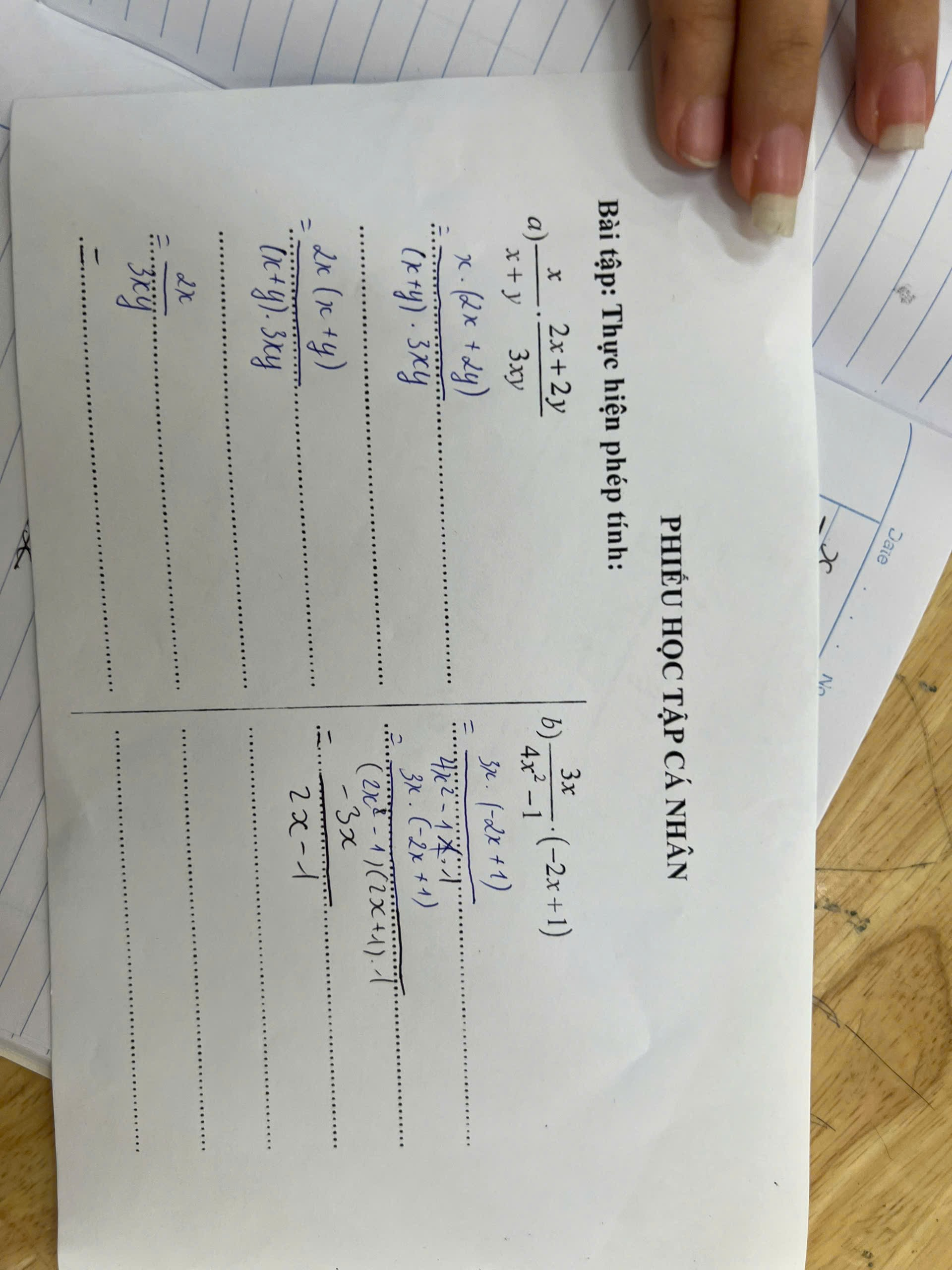 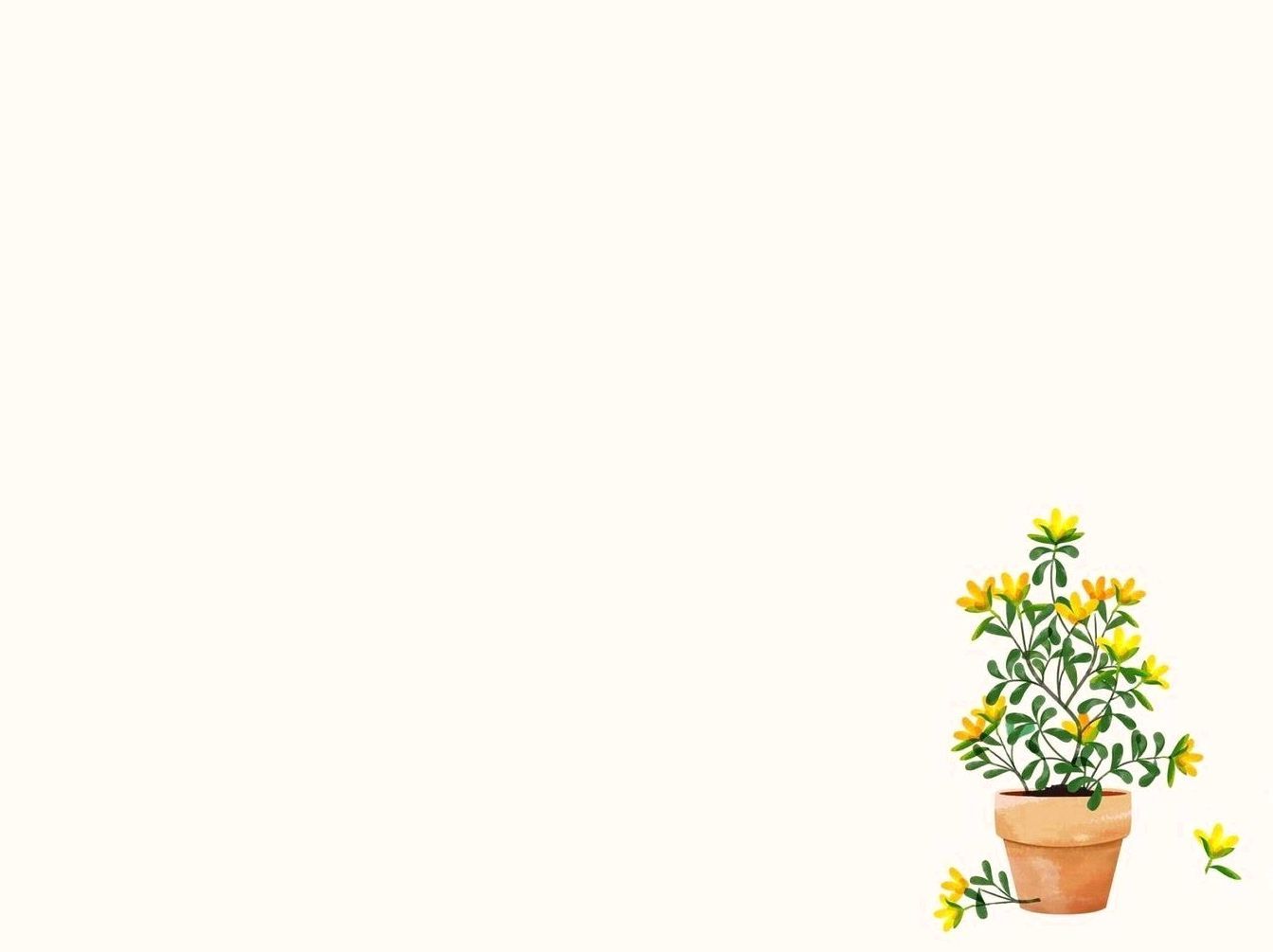 [Speaker Notes: HS LÀM VIỆC NHÓM BÀN, GỌI HS GIẢI THÍCH BÀI TRÌNH BÀY]
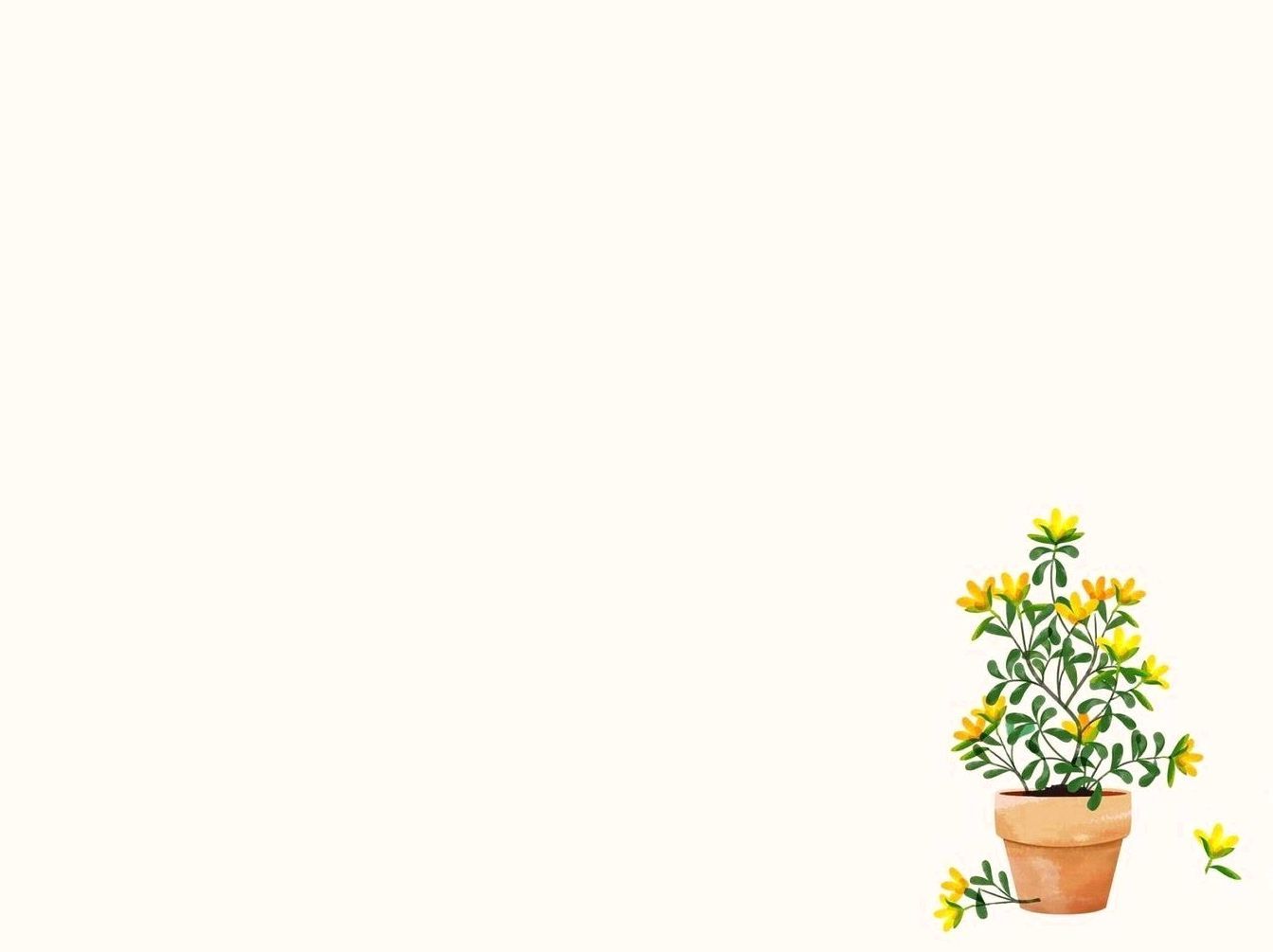 Tính chất phép nhân phân thức
+ Giao hoán:
+ Kết hợp:
+ Phân phối đối với phép cộng:
+ Nhân với số 1:
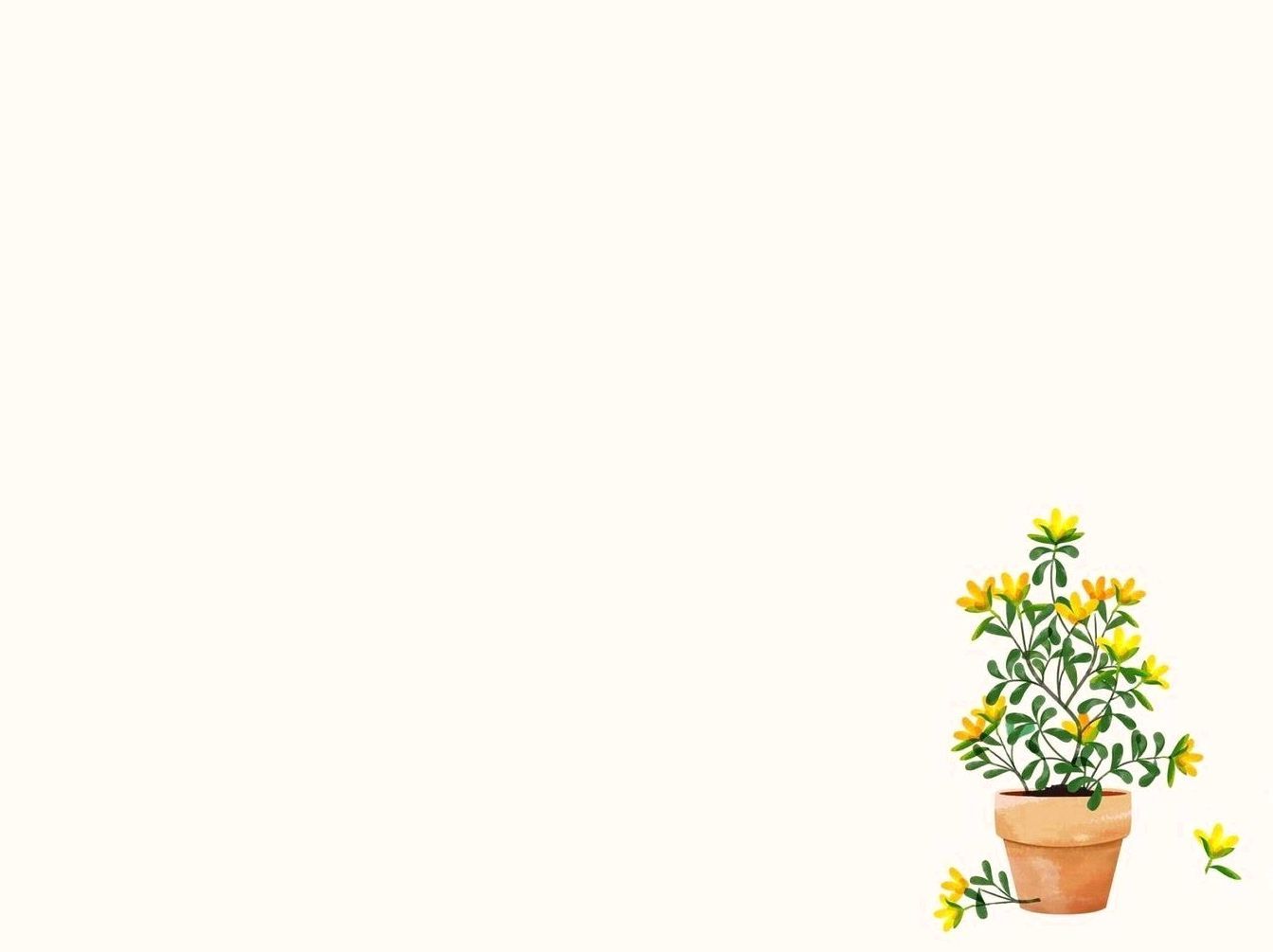 Ví dụ 2. Tính một cách hợp lí:
(tính chất kết hợp)
[Speaker Notes: Hỏi đáp]
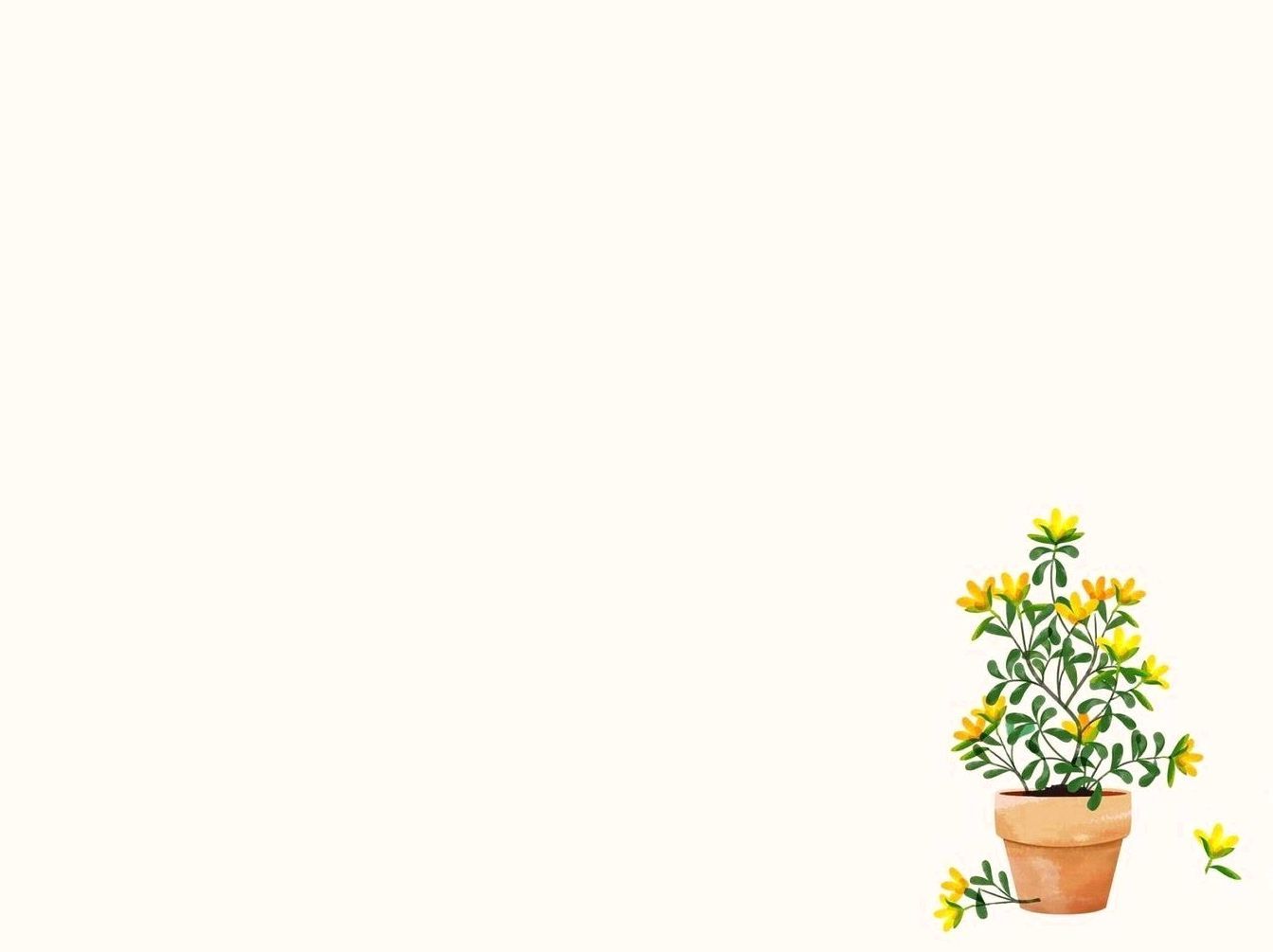 Ví dụ 3. Thực hiện phép tính:
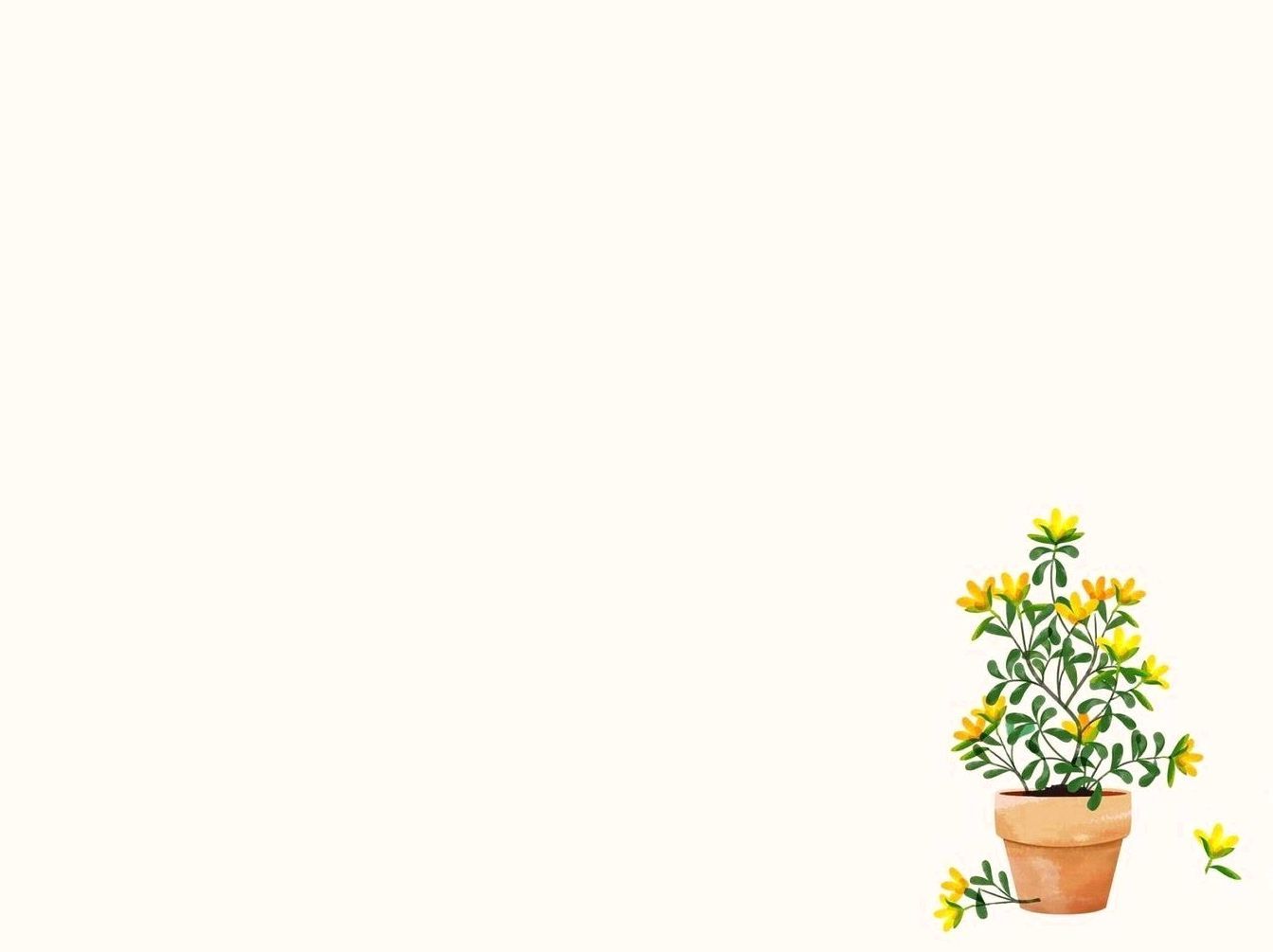 PHIẾU HỌC TẬP NHÓM
Luyện tập. Tính một cách hợp lí:
Nhóm 1, 3, 5: Phần b
Nhóm 2, 4, 6: Phần a
[Speaker Notes: 5p]
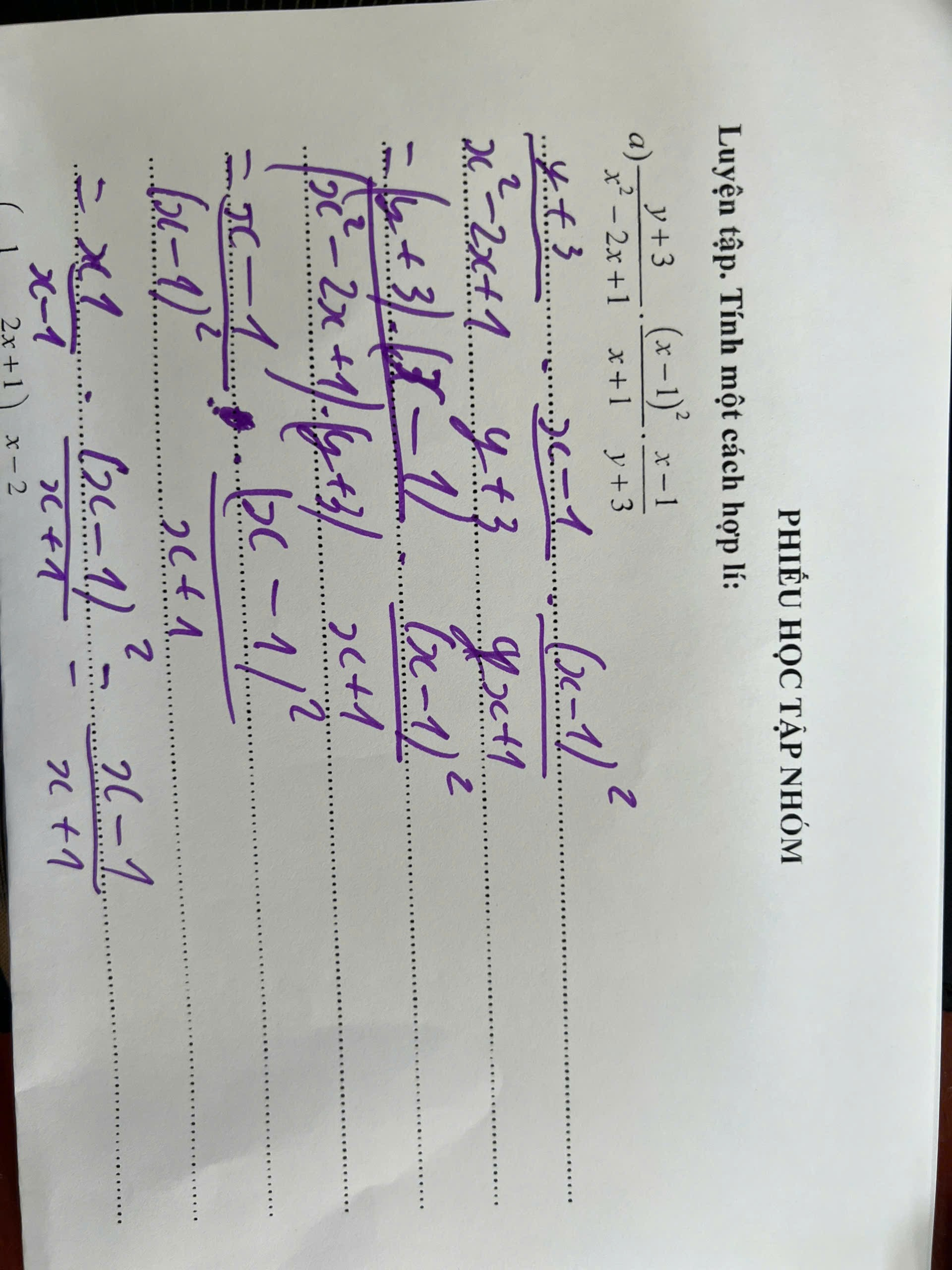 CON SỐ BÍ ẨN
Mỗi nhóm được phát một sơ đồ. Nhiệm vụ của các nhóm là khoanh các phép tính đúng xuất hiện trong sơ đồ để tìm ra con số bí ẩn.
 Thời gian chơi: Trò chơi diễn ra trong 5 phút. Sau thời gian này, đội nào tìm ra được con số bí ẩn hoặc tìm được nhiều phép tính đúng nhất sẽ là đội chiến thắng.
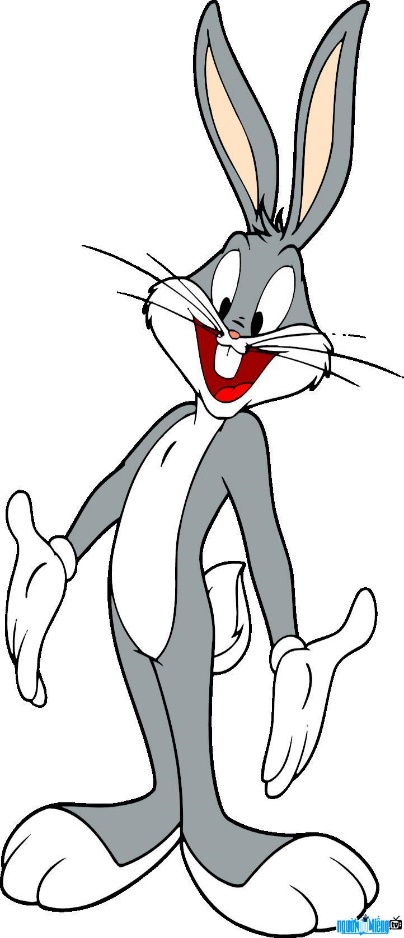 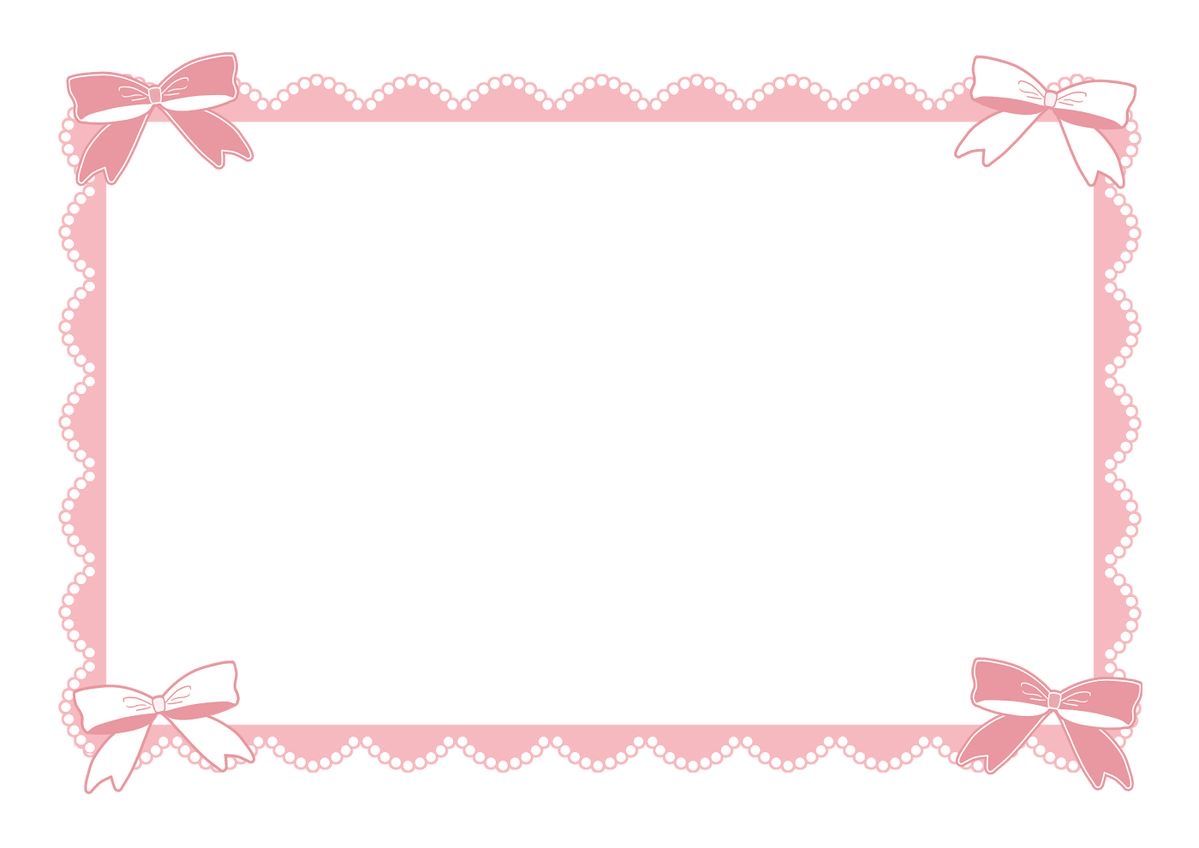 2
2
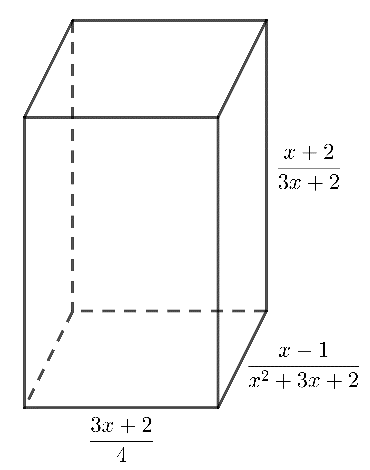 Em hãy nêu cách tính?
[Speaker Notes: Đối với thầy cô giáo, món quà lớn nhất chính là kết quả học tập của các bạn. Trong không khí hưởng ứng ngày nhà giáo Việt Nam 20.11, bạn Thư đại diện cho lớp 8A4 có đôi lời muốn gửi tới các thầy cô.]
Giải:
Thể tích của hộp quà là:
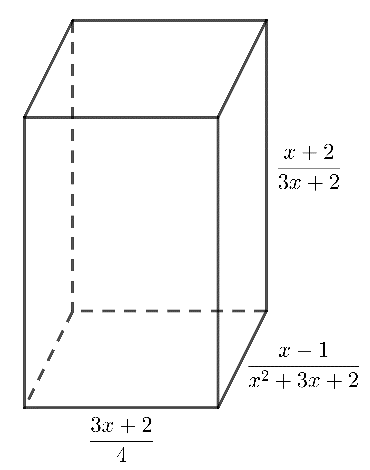 HƯỚNG DẪN VỀ NHÀ
- Về nhà học bài và xem lại các bài tập đã làm.
- Làm Luyện tập 1, 2 (SGK); bài 1, 3/Sgk/47.
- Đọc và xem trước Tiết 29: Phép nhân, phép chia phân thức đại số (tiếp).